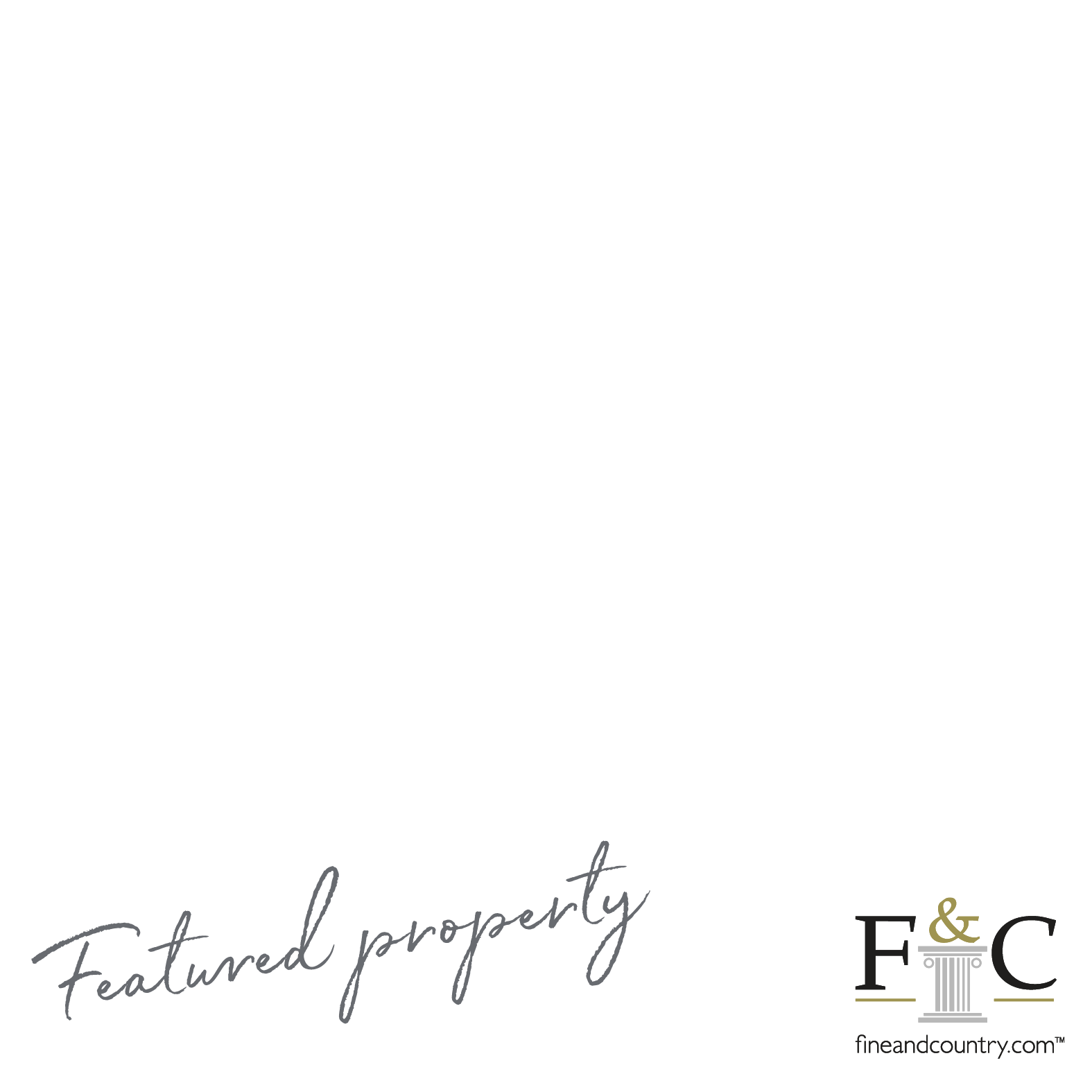 WELTEVREDENPARK
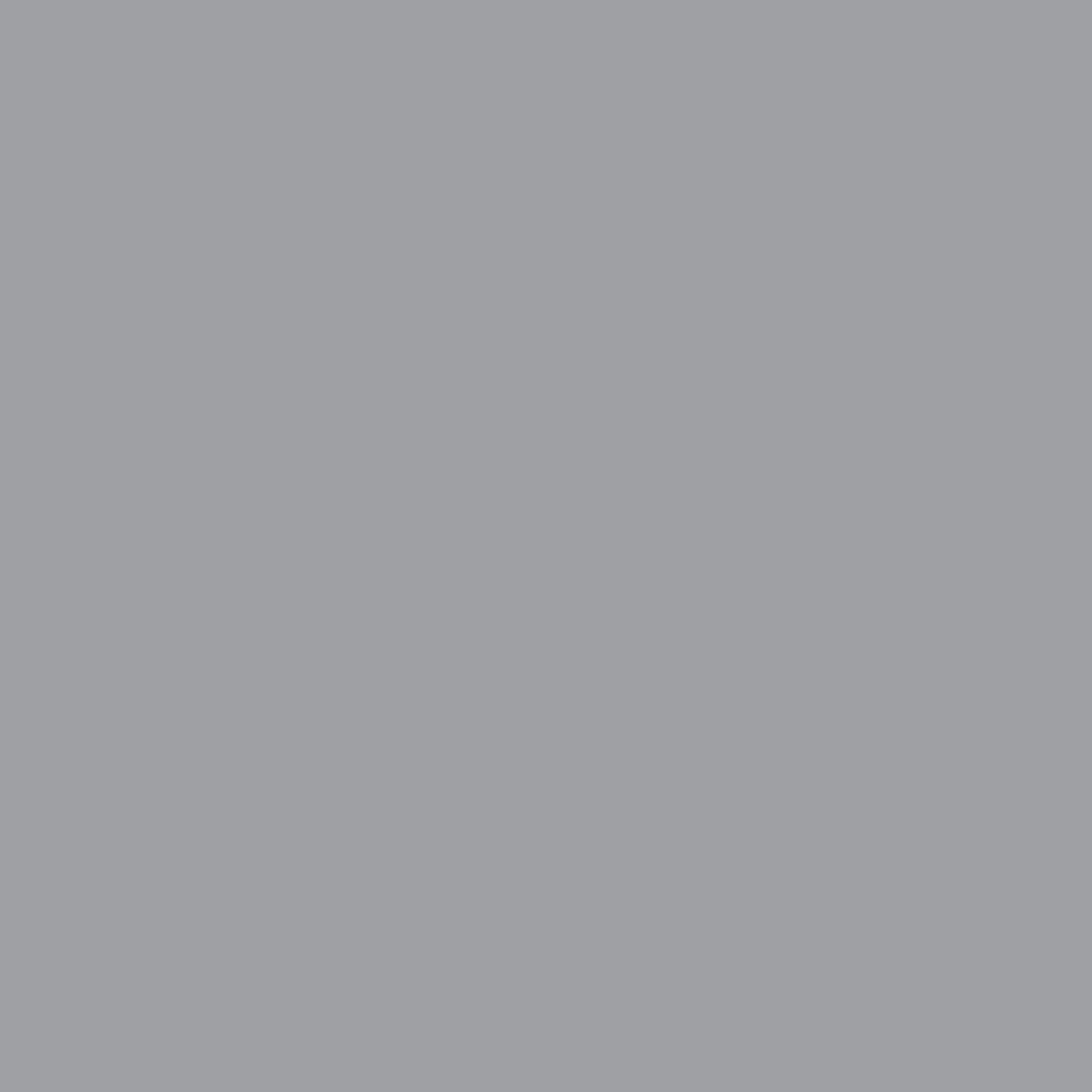 WELTEVREDENPARK
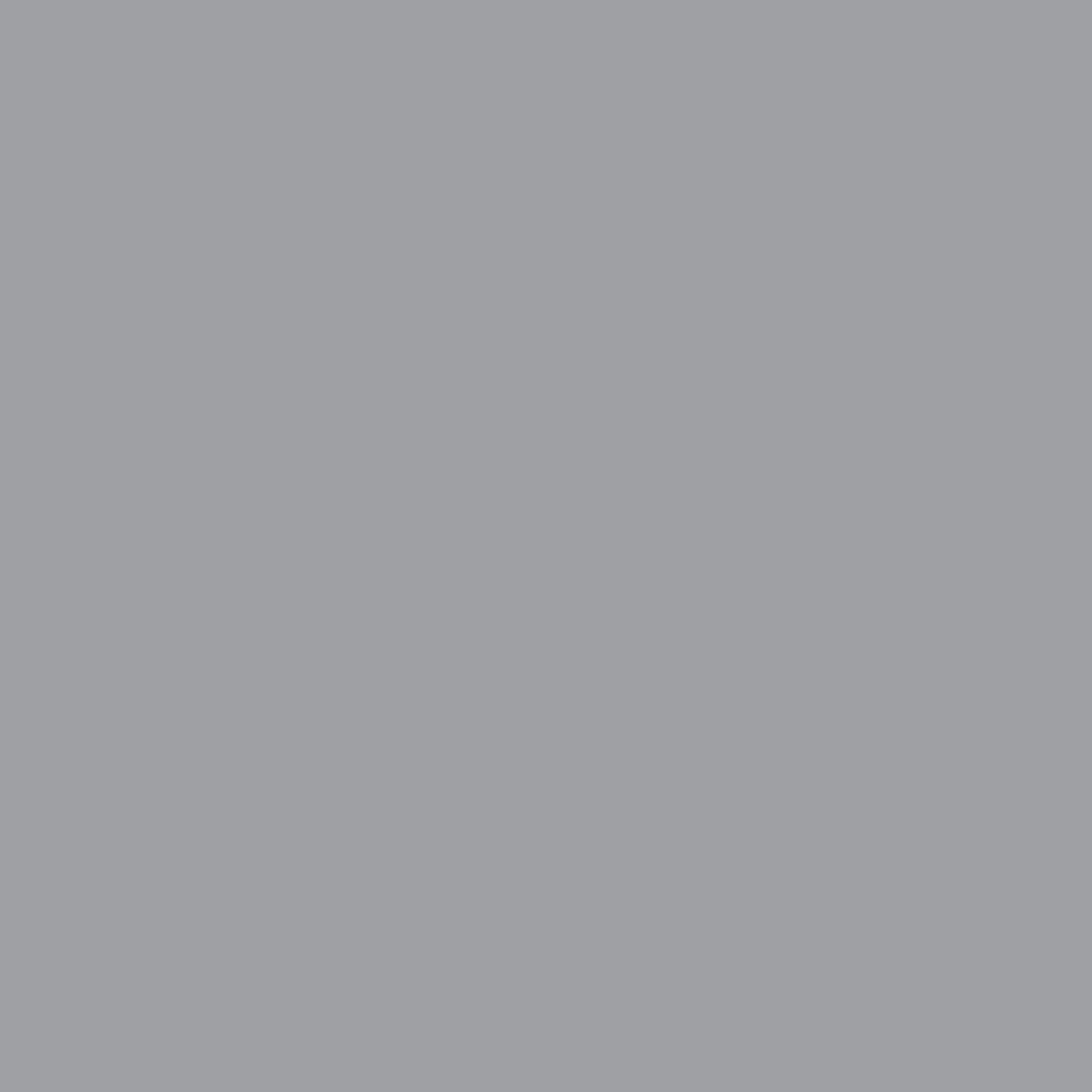 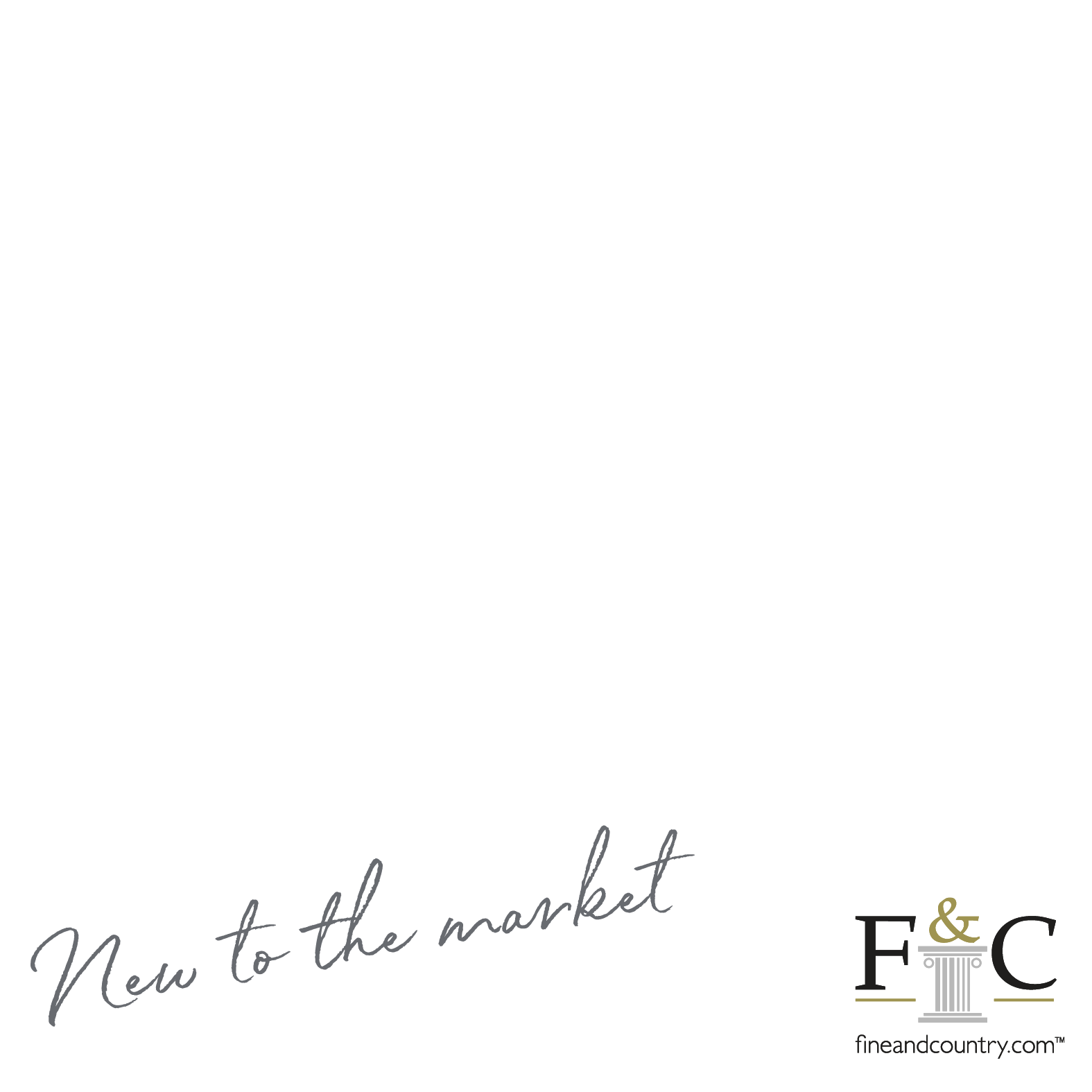 13 GREEN STREET, BRYANSTON
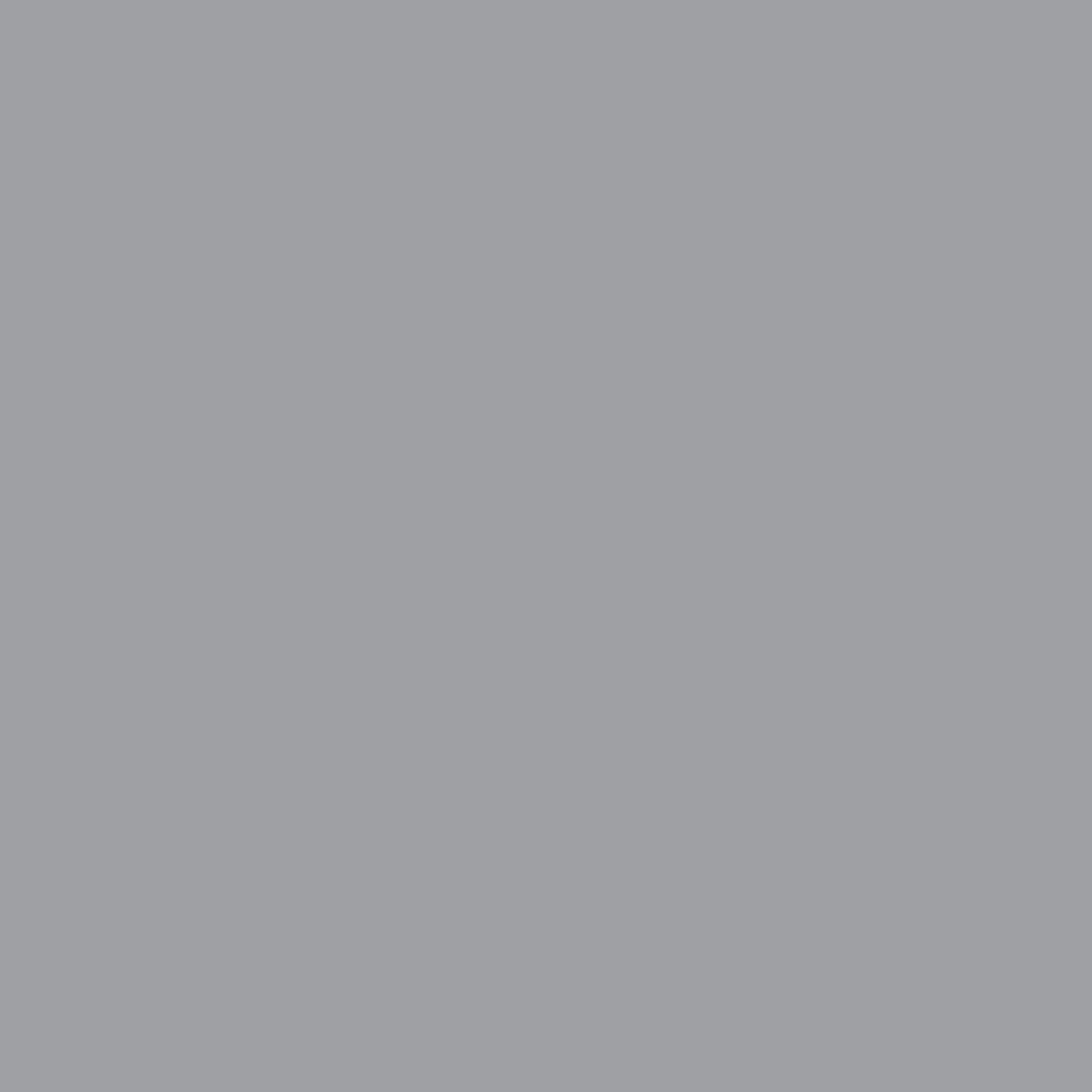 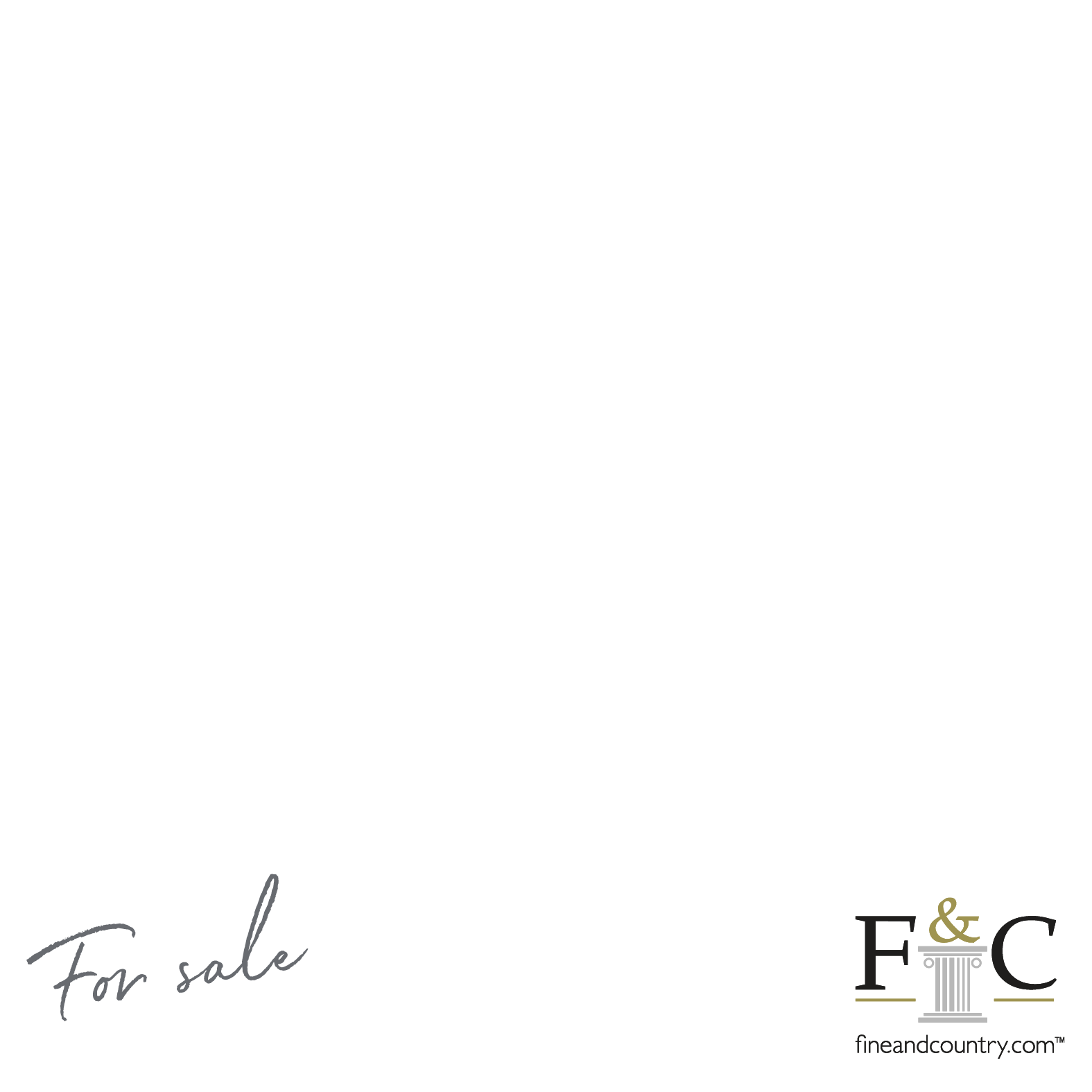 13 GREEN STREET, BRYANSTON
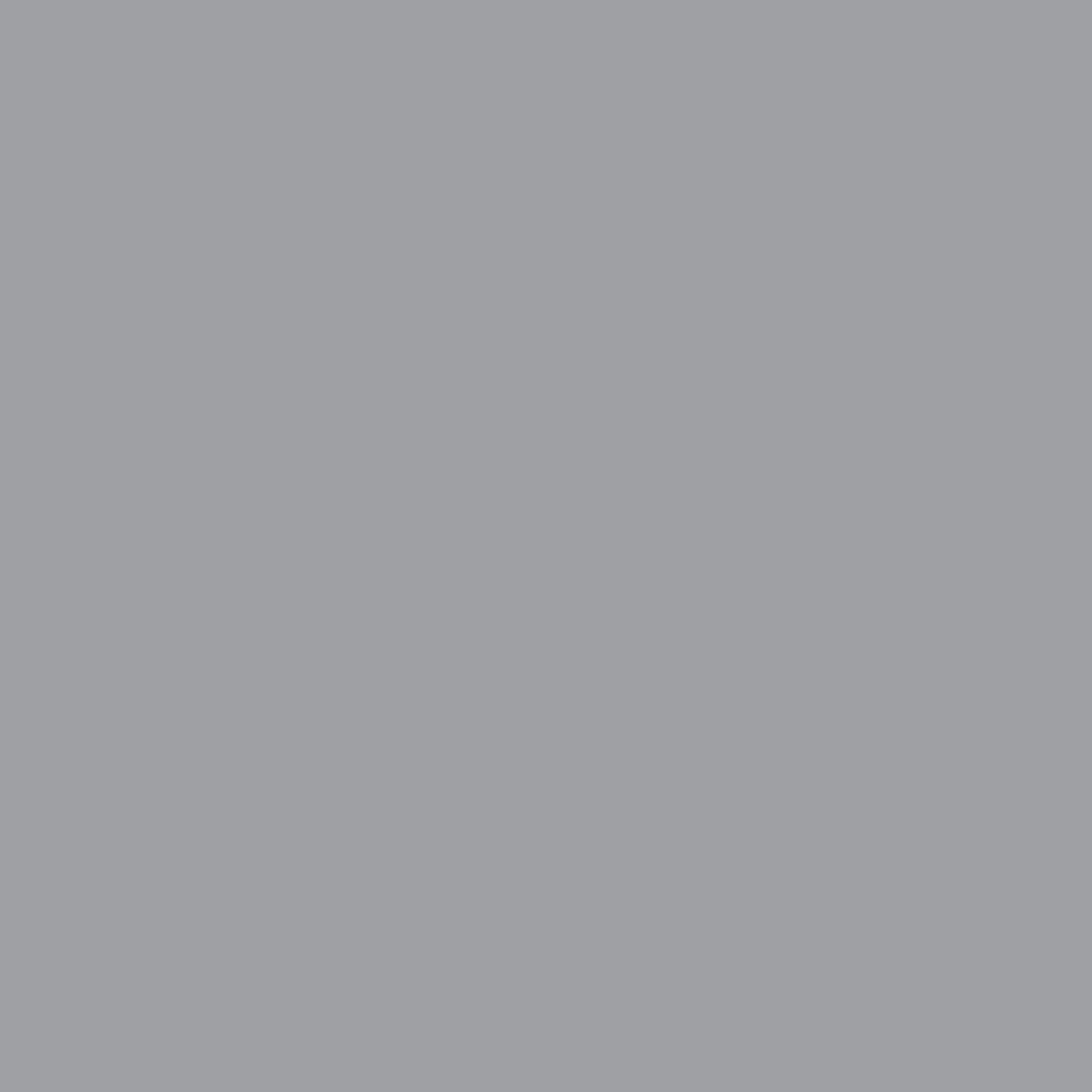 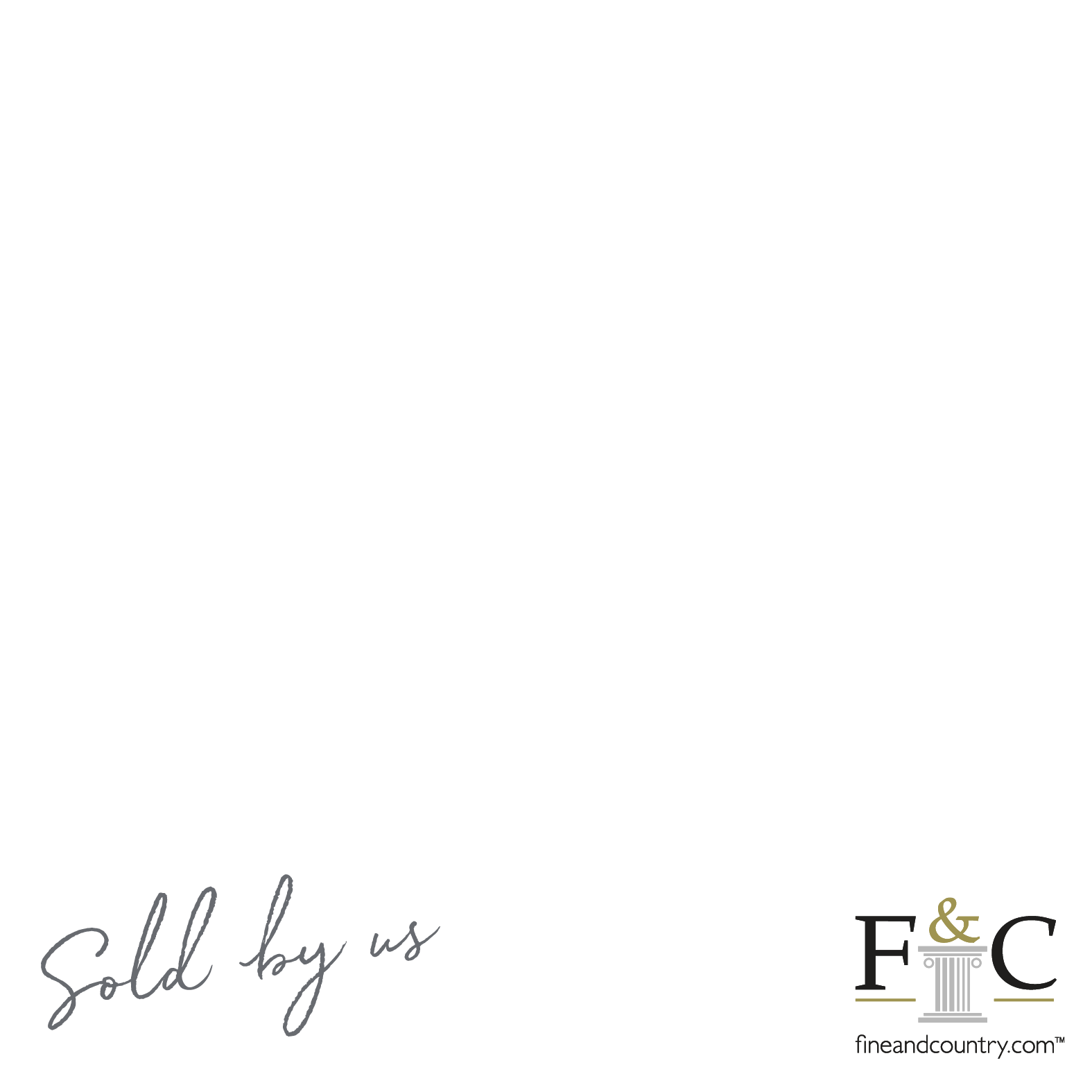 WELTEVREDENPARK
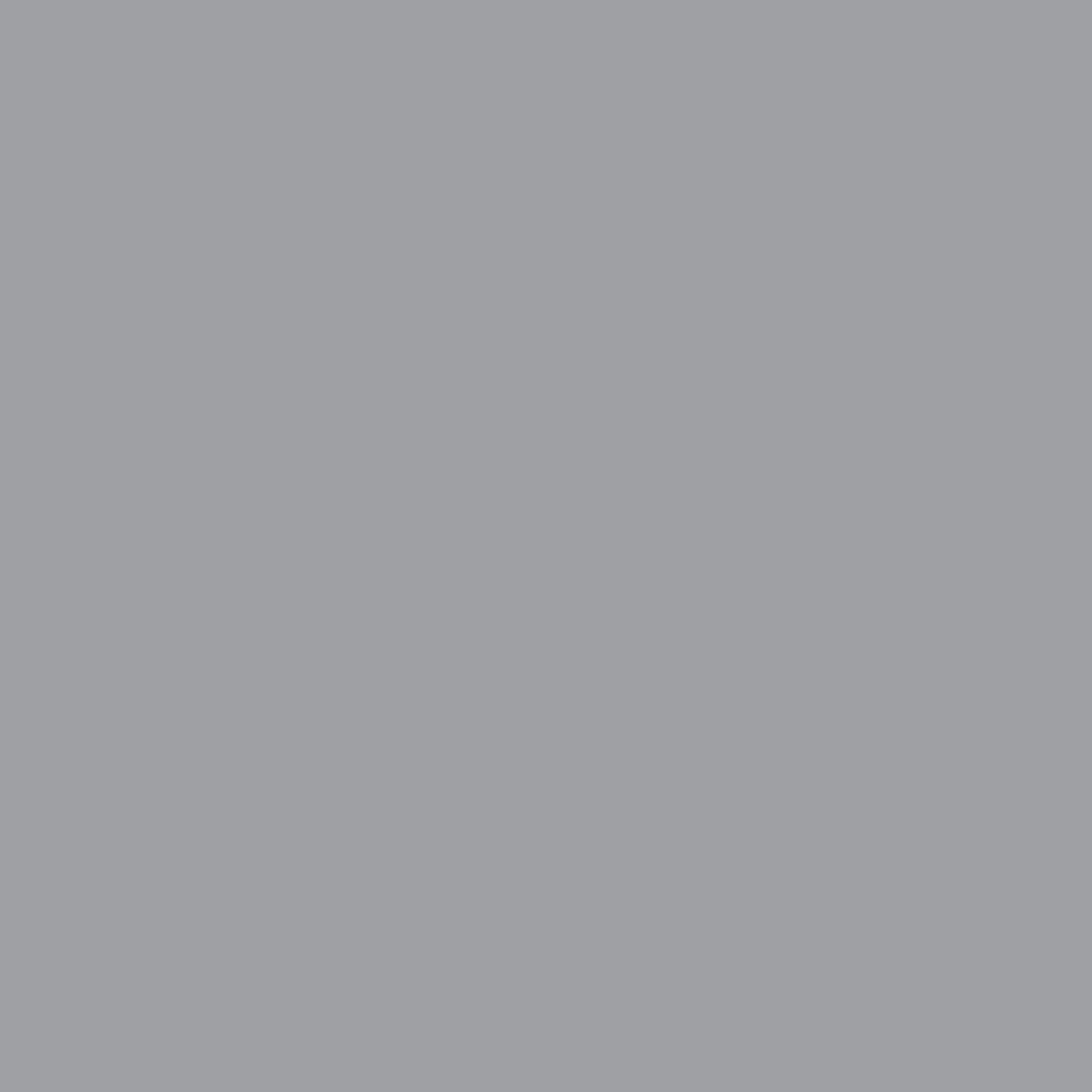 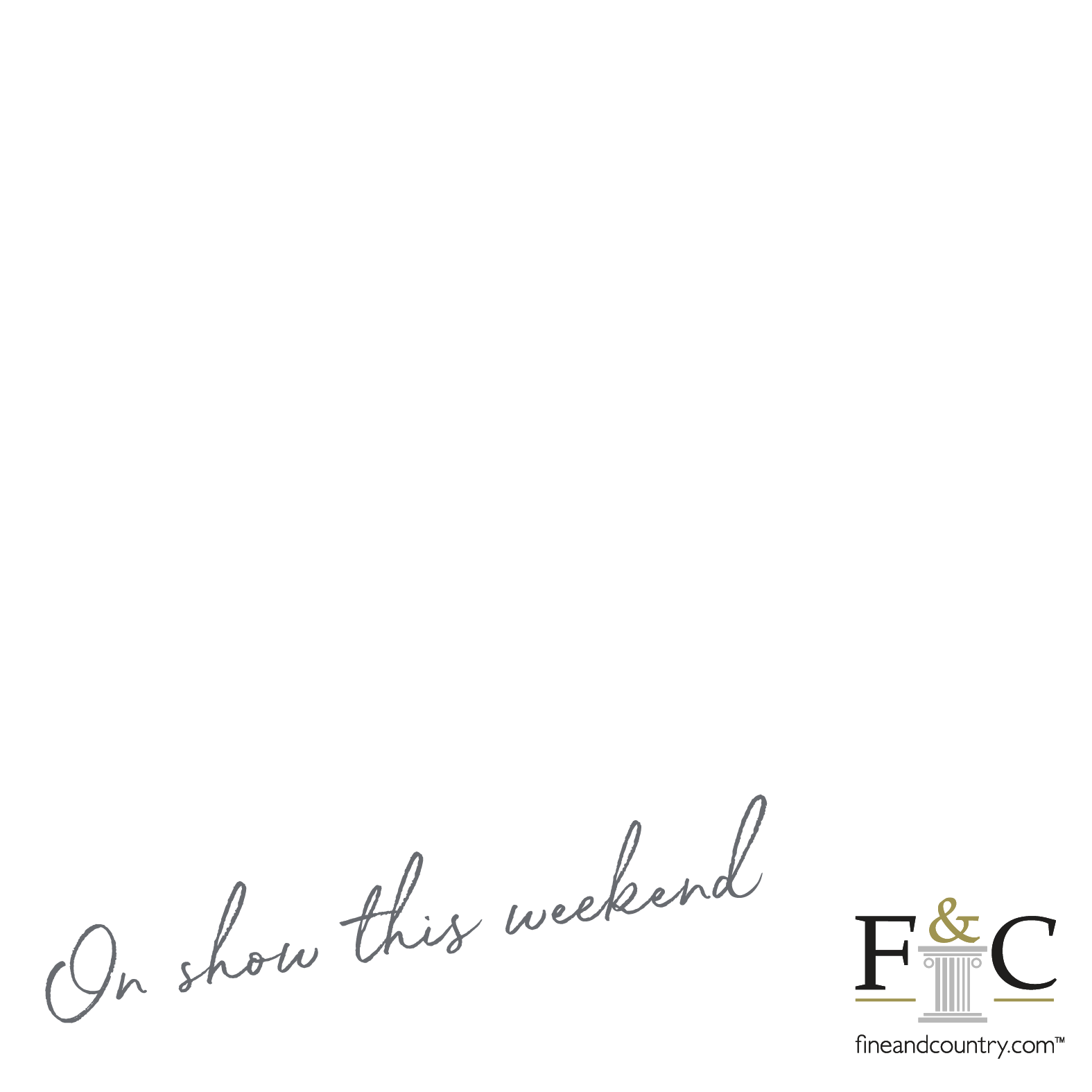 WELTEVREDENPARK
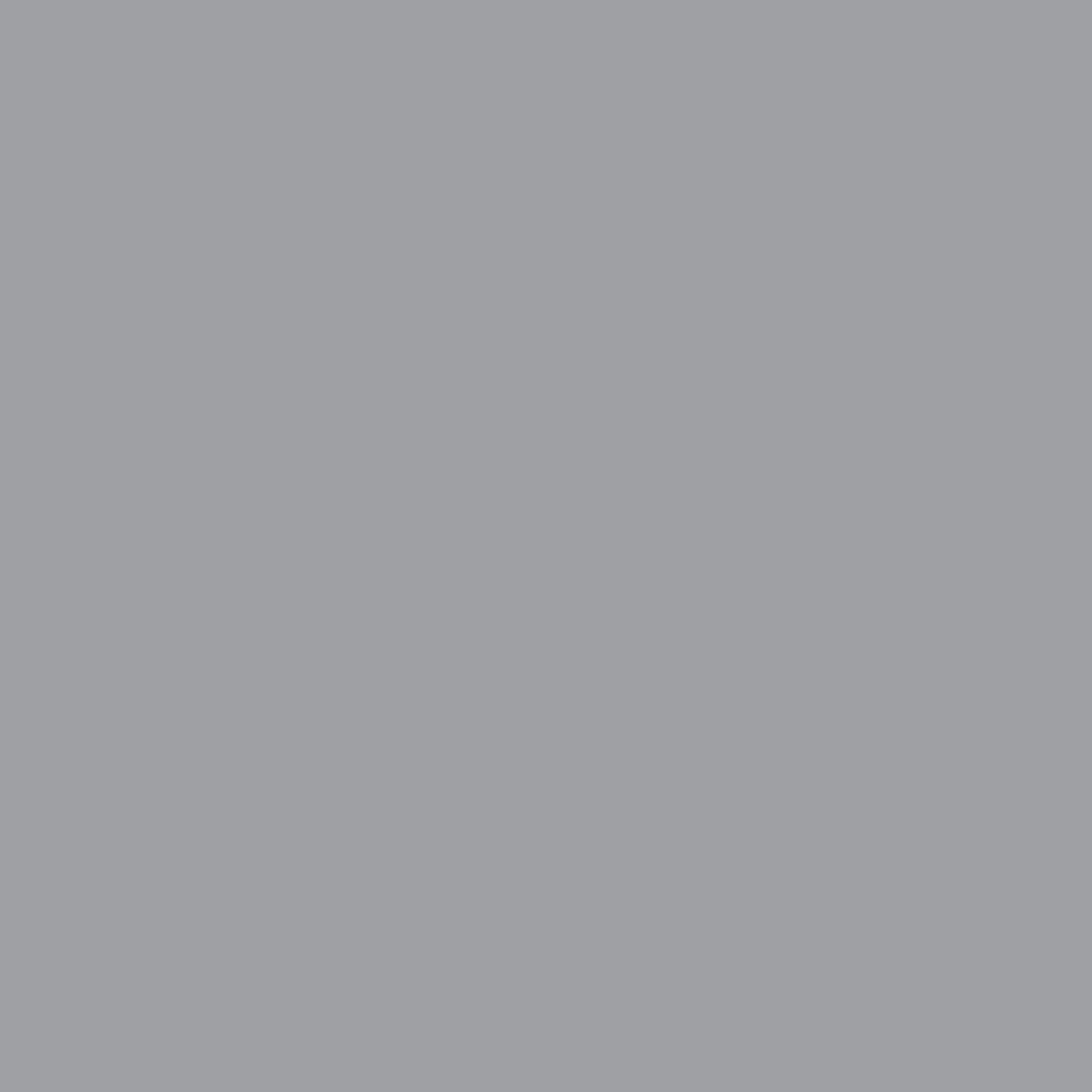 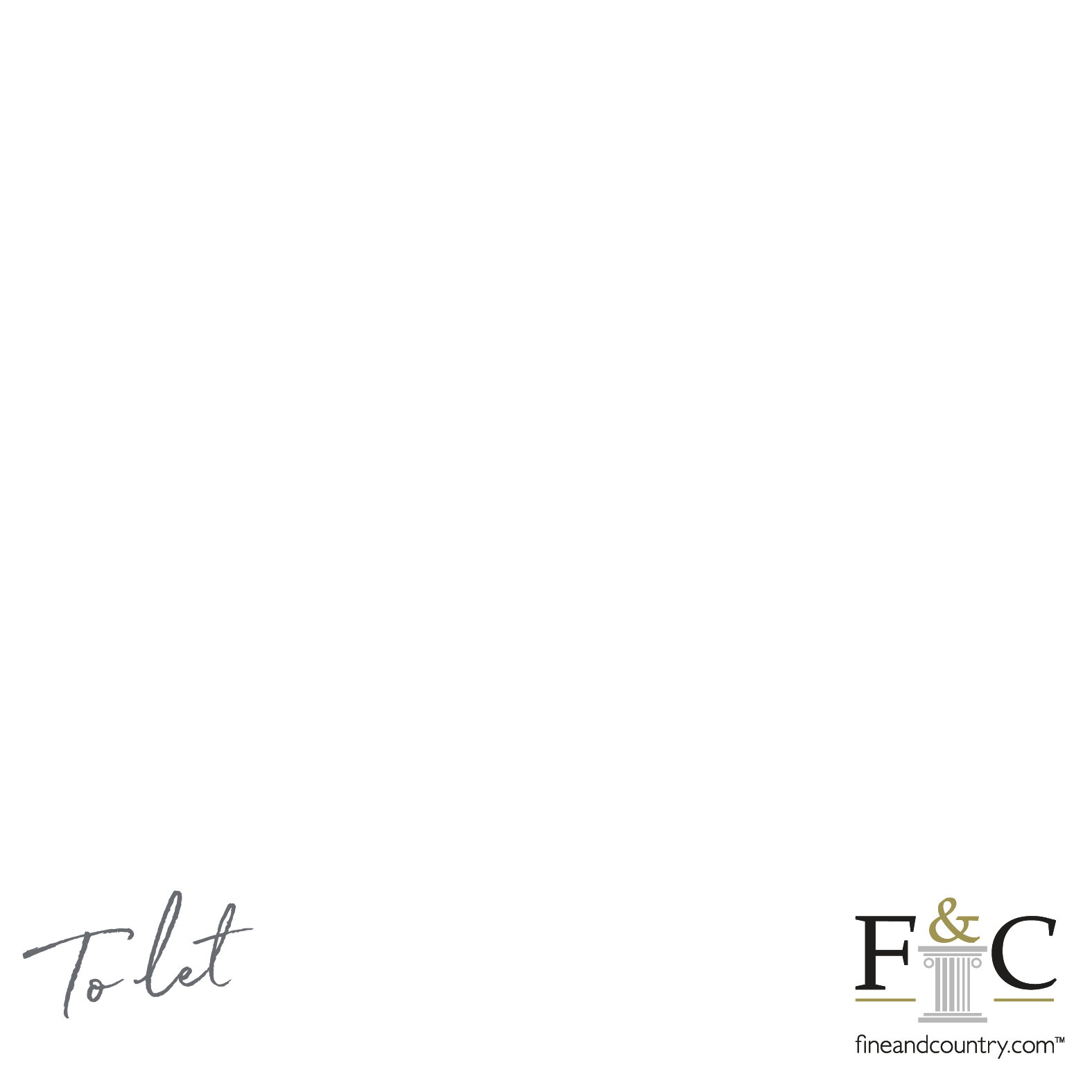 13 GREEN STREET, BRYANSTON
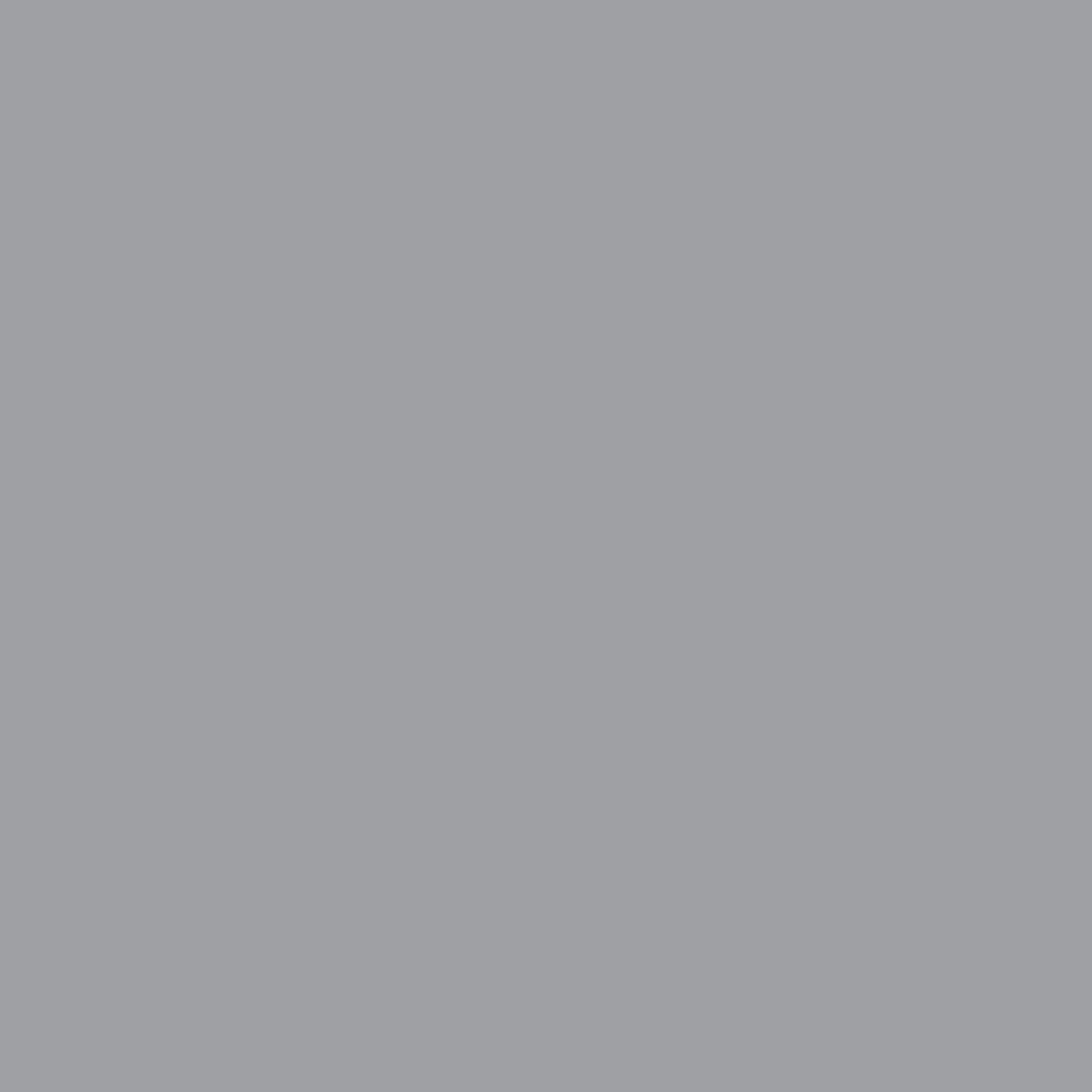 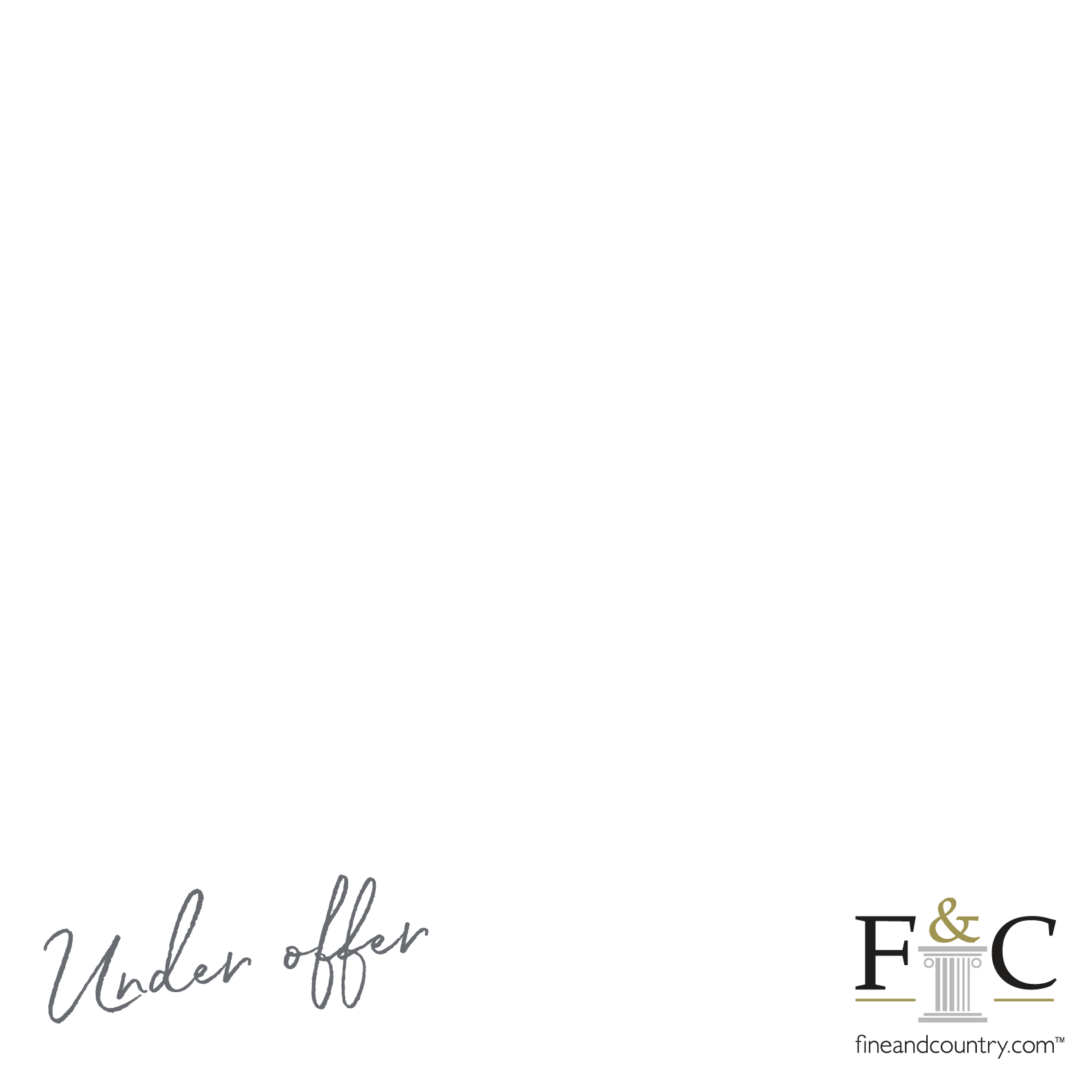